Christmas Music in the Early Church
https://www.johnsanidopoulos.com/2012/11/continuity-and-change-in-fourth-century.html
Christmas Music in the Early Church
The first hymns in honor of the Nativity were written in the fourth and fifth centuries, soon after Christmas was fully established as one of the great annual feasts. 
These early Latin hymns were solemn, dwelling exclusively on the supernatural aspects of Christmas.
One of the earliest Latin hymns was:
Jesus Refulsit Omnium (Jesus, light of all the nations), by Saint Hilary of Poitiers (AD 368). 
Other well-known early Latin hymns include:
Veni Redemptor Gentium (Come, Redeemer of Nations), by Saint Ambrose, Bishop of Milan (AD 397) 
Corde Natus Ex Parentis (Of the Father's love begotten), by Prudentius (AD 405), a layman, governmental official of the Roman Empire, and one of the greatest Latin Christian poets
http://archive.wf-f.org/Hymns-carols.html
Jesus Refulsit Omnium (Jesus, light of all the nations) by Saint Hilary of Poitiers (AD 368)
http://archive.wf-f.org/Hymns-carols.html
Veni Redemptor Gentium  (Come,Redeemer of Nations) by Saint Ambrose, Bishop of Milan (AD 397)
https://en.wikipedia.org/wiki/Veni_redemptor_gentium
Veni Redemptor Gentium  (Come,Redeemer of Nations) by Saint Ambrose, Bishop of Milan (AD 397)
https://en.wikipedia.org/wiki/Veni_redemptor_gentium
Corde Natus Ex Parentis (Of the Father's heart begotten)by Prudentius (AD 405) a layman, governmental official of the Roman Empire, and one of the greatest Latin Christian poets
https://en.wikipedia.org/wiki/Of_the_Father%27s_Heart_Begotten
Corde Natus Ex Parentis (Of the Father's heart begotten)by Prudentius (AD 405) a layman, governmental official of the Roman Empire, and one of the greatest Latin Christian poets
https://en.wikipedia.org/wiki/Of_the_Father%27s_Heart_Begotten
Corde Natus Ex Parentis (Of the Father's heart begotten)by Prudentius (AD 405) a layman, governmental official of the Roman Empire, and one of the greatest Latin Christian poets
https://en.wikipedia.org/wiki/Of_the_Father%27s_Heart_Begotten
Corde Natus Ex Parentis (Of the Father's heart begotten)by Prudentius (AD 405) a layman, governmental official of the Roman Empire, and one of the greatest Latin Christian poets
https://en.wikipedia.org/wiki/Of_the_Father%27s_Heart_Begotten
Good King Wenceslas10th Century Duke of Bohemia
https://www.youtube.com/watch?v=y6Xt5SjHbBA
Good King Wenceslas
The Bohemians (or Czechs) were a Slavic people, strongly influenced by Western Christianity from AD 850 onwards. 
The Christian faith first became a powerful force among them under “King Wenceslas”, Duke of Bohemia (AD 907–935).
"Good King Wenceslas" is a Christmas carol that tells a story of the Bohemian duke going on a journey and braving harsh winter weather to give alms to a poor peasant on the Feast of Stephen.
In 1853, English hymn writer John Mason Neale wrote the "Wenceslas" lyrics.
Neale's lyrics were set to the melody of 13th-century Finnish song "Tempus adest floridum" ("The time is near for flowering") first published in the 1582.
https://en.wikipedia.org/wiki/Good_King_Wenceslas
https://en.wikipedia.org/wiki/Good_King_Wenceslas
https://en.wikipedia.org/wiki/Good_King_Wenceslas
Christmas Music in the Middle Ages
Canterbury Cathedral in Canterbury, Kent, is one of the oldest and most famous Christian structures in England. Originally built in AD 597; rebuilt several times since.
https://en.wikipedia.org/wiki/Canterbury_Cathedral#/media/File:Canterbury-cathedral-wyrdlight.jpg
Puer natus est nobis(A Child is born to us)12th Century Gregorian Chant
Puer Natus est is the Introit for the third Mass of Christmas Day (in the monasteries). 
In a medieval Mass the Introit was the first item and would be sung as the celebrants entered the sanctuary.
 Its text changed daily and featured a dialogue of sorts between the choir singing the Antiphon (in this case the repeated section beginning at Puer Natus est) and verses from the Psalms sung by the cantor.
http://www.toddtarantino.com/hum/puernatusest.html
Puer natus est nobis(A Child is born to us)
http://www.toddtarantino.com/hum/puernatusest.html
Entre le bœuf et l’âne gris(Between the Ox and the Grey Donkey)13th (or 16th) Century French Christmas Carol
One of the oldest French Christmas carols that is still sung today. 
According to different sources, the song either dates back to as early as the 13th century or the 16th century. 
Like most early Christmas songs, “Between the Ox and the Grey Donkey” is about the nativity scene.
Not much is known about the song other than the fact that it originated in France. 
The song may have been inspired by the Isaiah 1:3 - The ox knows its owner, and the donkey its master's crib, but Israel does not know, my people do not understand.
http://www.oldest.org/religion/christmas-songs/
Entre le bœuf et l’âne gris(Between the Ox and the Grey Donkey)
https://en.wikipedia.org/wiki/Entre_le_b%C5%93uf_et_l%27%C3%A2ne_gris
Resonet in laudibus(Christ was born on Christmas Day)14th Century Traditional Christmas Carol
A traditional Christmas carol from 14th century Europe. 
Its exact origins are difficult to date, but it was widely-known and sung all over medieval Europe. 
The oldest known written copy of the song appears in a collection of songs written in 1360. 
In 1582, the Piae Cantiones – a collection of medieval Latin songs – was first published.
This book helped popularize several of the most-known Christmas carols including “Resonet in laudibus.” 
Popular English hymn writer, John M. Neale, translated the song into English as “Christ was born on Christmas Day” and based his version of the one in Piae Cantiones.
http://www.oldest.org/religion/christmas-songs/
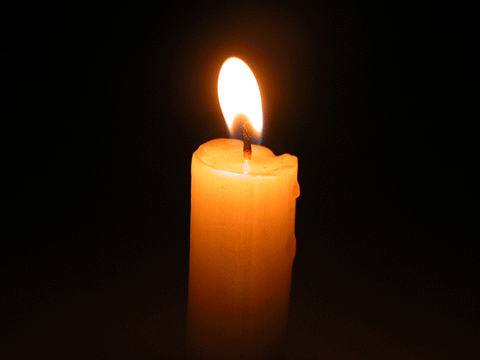 Resonet in laudibus(Christ was born on Christmas Day)
https://www.youtube.com/watch?v=9rEuyfvVb3Y
In dulci jublio(Good Christian Men, Rejoice)14th Century Traditional Christmas Carol
Another traditional Christmas carol dating back to medieval times. The song’s exact origins are unknown, but Heinrich Seuse is typically credited as the song’s author. 
According to German folklore, Seuse wrote the song sometime in 1328 after he heard the angels sing the words and joined them in a dance of worship.
The original song lyrics are a mixture of German and Latin and the oldest extant copy of the song is found in a manuscript dating from around 1400. 
One of the most popular versions of the song is the English version written by J.M. Neale called “Good Christian Men, Rejoice.”
http://www.oldest.org/religion/christmas-songs/
In dulci jublio(Good Christian Men, Rejoice)
https://en.wikipedia.org/wiki/In_dulci_jubilo 
https://www.youtube.com/watch?v=iXze_TLUTqM&t=48s
Wassail!
https://www.youtube.com/watch?v=y6Xt5SjHbBA
Wassail!
Of course, when it comes to songs of Christmas, we cannot forget Wassailing. 
The history of the English Wassail actually dates back much farther than most written English carols, and can be traced to the time of the Norman conquests of 1066 A.D. 
In the Middle Ages, wassailing was a means for the feudal peasants who lived on the land of their lord to be invited to the lord's manner and to dine and drink together and enjoy the bounty of his table. 
The drink itself comes in a lovely variety of spiked punches and hot, mulled ciders.
https://radio.wosu.org/post/history-christmas-music-middle-ages-and-renaissance#stream/0
Gloucestershire Wassail sung by Montana A Cappella Society; Album: Christmasse Comes But Once a Year
https://www.hopehelps.org/volunteer-appreciation-week-2018/
Class Discussion Time
https://www.weareteachers.com/moving-beyond-classroom-discussions/